МУНИЦИПАЛЬНОЕ  БЮДЖЕТНОЕ  ДОШКОЛЬНОЕ  ОБРАЗОВАТЕЛЬНОЕ  УЧРЕЖДЕНИЕ детский сад №34 комбинированного вида Педагогический проект:«Сказка в гости к нам пришла»
Выполнила: воспитатель 1 квалификационной категории 
Хромова В.А.
«Сказка – великая духовная культура народа, которую мы собираем по крохам, и через сказку раскрывается перед нами тысячелетняя история народа». Л.Толстой
Продолжительность проекта: краткосрочный, 2 недели.Тип проекта: познавательно-творческий, групповой.Участники проекта: дети средней группы, воспитатели, родители.Возраст детей: 4-5 лет
АКТУАЛЬНОСТЬ
Огромной любовью пользуется у детей сказка. 
 	Сказка – древнейший жанр устного народного творчества. Она учит человека жить, вселяет в него оптимизм, веру в торжество добра и справедливости. За фантастикой и вымыслом скрываются реальные человеческие отношения. Отсюда и идет огромное воспитательное значение сказки. На сегодняшнем этапе жизни современного общества данная тема очень актуальна
Проблема значимая для детей, на решение которой направлен проект:
К сожалению, на сегодняшний день, наши дети воспитываются не на сказках, а на современных мультфильмах. У большинства родителей нет времени сесть с ребенком и почитать книгу. Анкетирование родителей и опрос детей нашей группы показали, что дома чтению детских книг уделяется очень мало времени, и некоторые родители даже не могут назвать русские народные сказки. Поэтому мы решили уделить немного больше времени именно русским народным сказкам в развитии и воспитании наших детей.
ЦЕЛЬ:

Воспитывать  у детей любовь к русским народным сказкам; развитие у детей устойчивого интереса к сказке, как к произведению искусства; раскрытие совместного творчества детей и родителей.
ЗАДАЧИ
для детей:
Образовательные:
-расширить представление детей о сказках,
-учить детей рассуждать,
- формировать умение выразительно читать стихи, инсценировать эпизоды сказок;
-обогащать и расширять словарный запас детей.
Развивающие:
- развивать умения применять свои знания в беседе, добиваться связных высказываний;
- развивать у детей образное мышление, фантазию, творческие способности;
- развивать коммуникабельность и умение общаться с взрослыми людьми в разных ситуациях;
Воспитательные:
- воспитывать чувства дружбы и коллективизма, 
- воспитывать культуру речи.
для родителей:- создание в семье благоприятных условий для развития ребенка, с учетом опыта детей приобретенного в детском саду;- развитие совместного творчества родителей и детей;- развивать у родителей способность видеть в ребенке личность, уважать его мнение, обсуждать с ним предстоящую работу;- заинтересовать родителей жизнью группы, вызвать желание участвовать в ней.
для педагогов:-развитие творческого потенциала ребенка;-показать родителям знания и умения детей, приобретенные в ходе реализации проекта.
Этапы реализации проекта: I этап – подготовительный II этап – основнойIII этап- заключительный
I этап – подготовительный Обсуждение цели, задачи с детьми и родителями. Создание необходимых условий для реализации проекта. Перспективное планирование проекта. Разработка и накопление методических материалов по проблеме.
Рассматривание иллюстраций в книгах
Лечим книги
II этап – основной Внедрение в воспитательно – образовательный процесс эффективных методов и приёмов по расширению знаний дошкольников о русских народных сказках.
Просмотр мультимедийной презентации сказка «Заюшкина избушка»
Подготовка к созданию книги «КОЛОБОК»
Рисование методом «тычка».
СОЗДАНИЕ КНИГИ ПО СКАЗКЕ « КОЛОБОК»
ИЛЛЮСТРАЦИИ ЖИВОТНЫХ К КНИГЕ
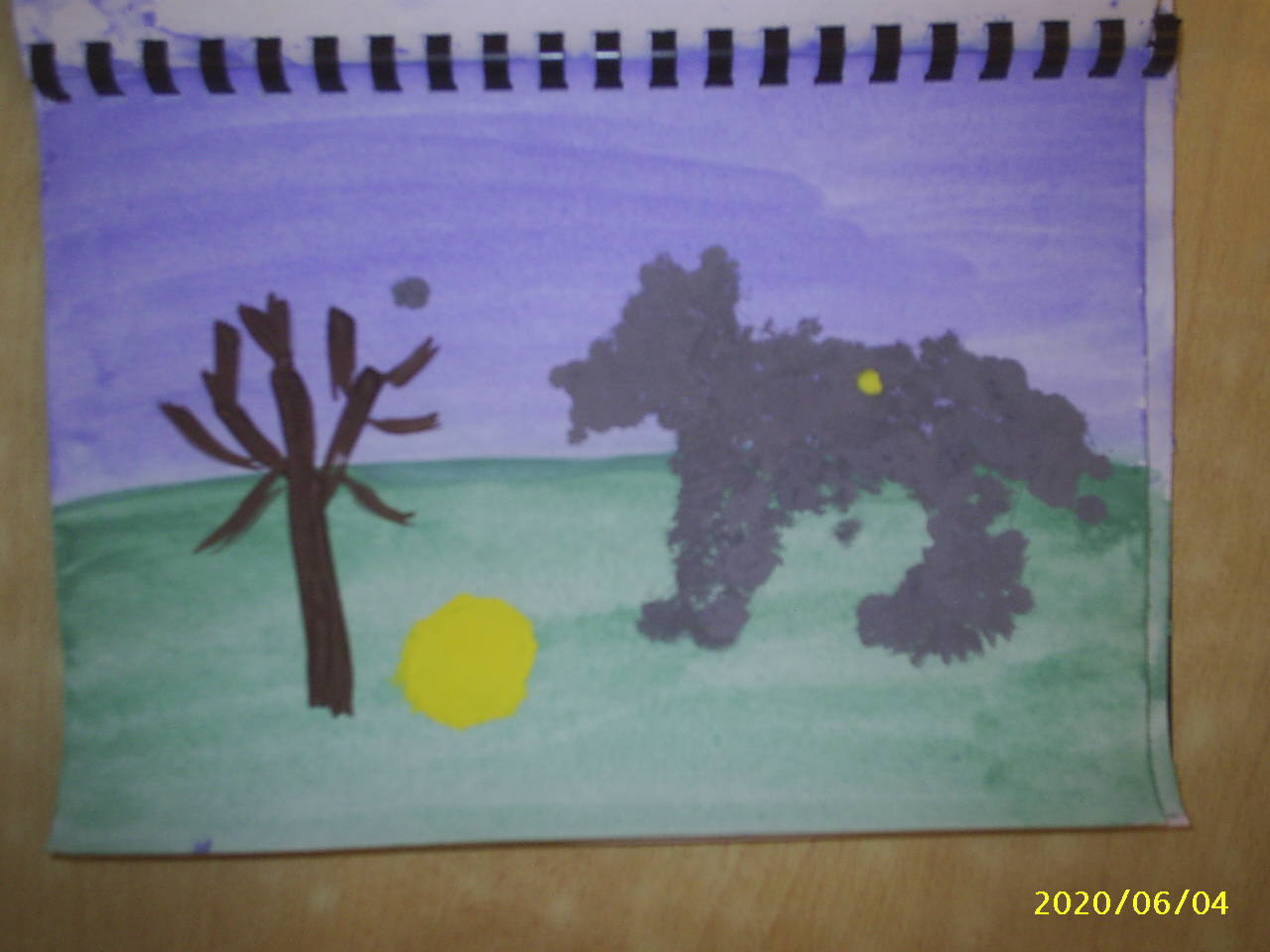 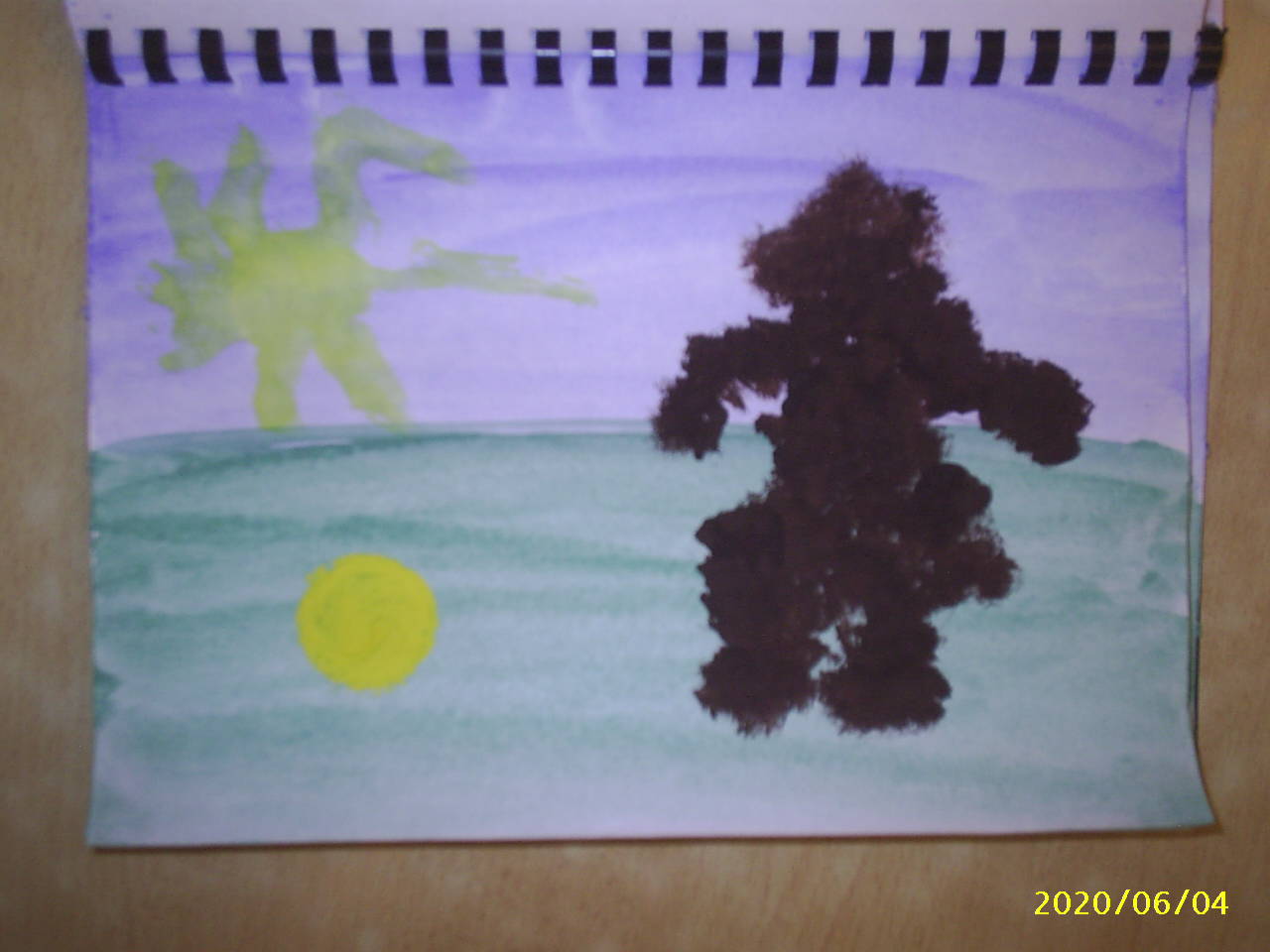 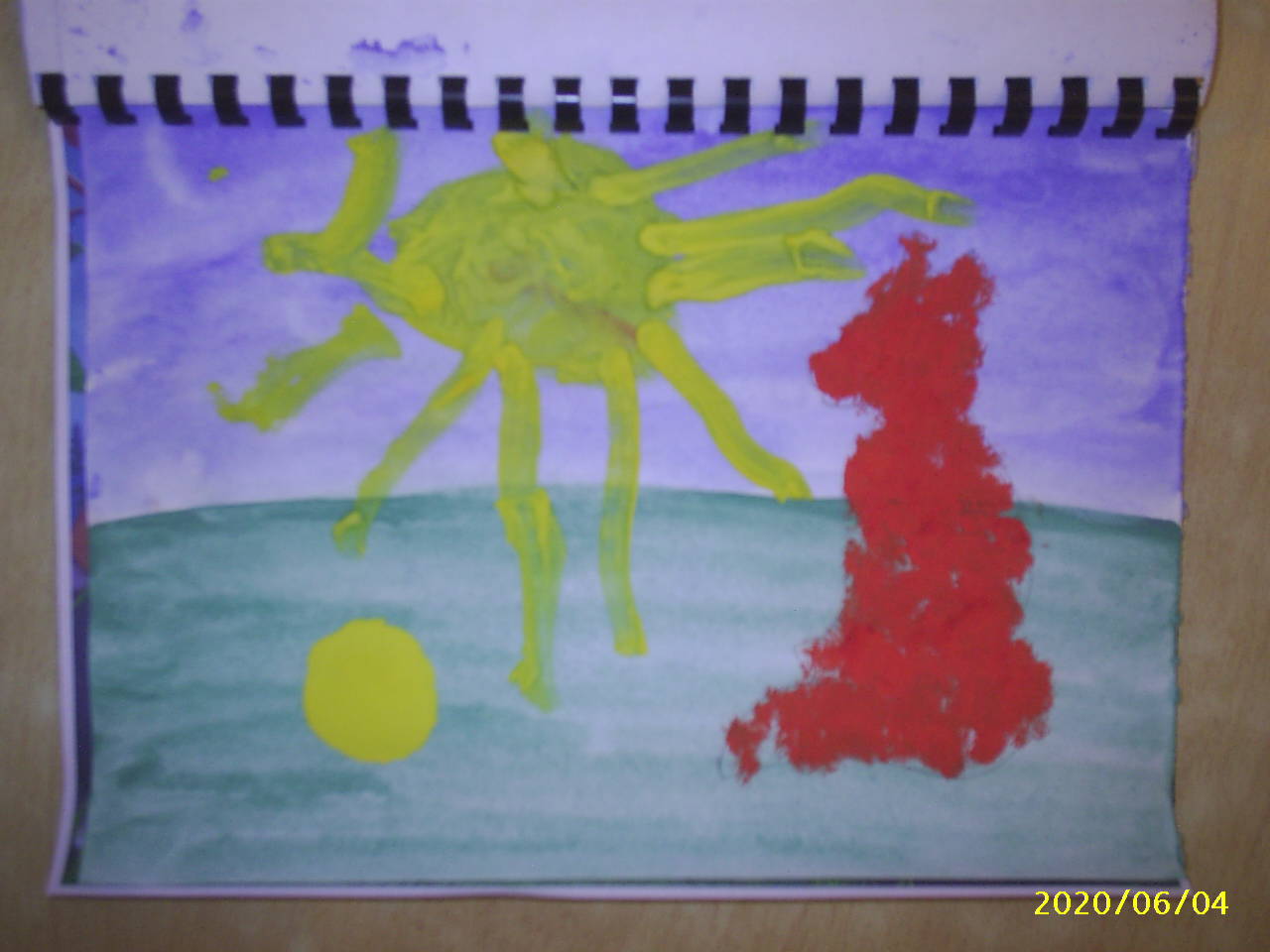 КОНЕЦ СКАЗКИ
ЛЕПКА КОЛОБКА
Выставка книг, принесённых детьми из дома.
Создание картотеки
Создание тематического альбома
Любимый Герой из сказки
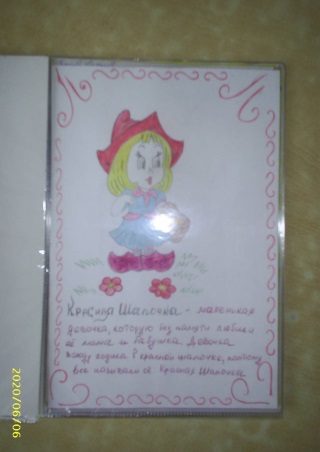 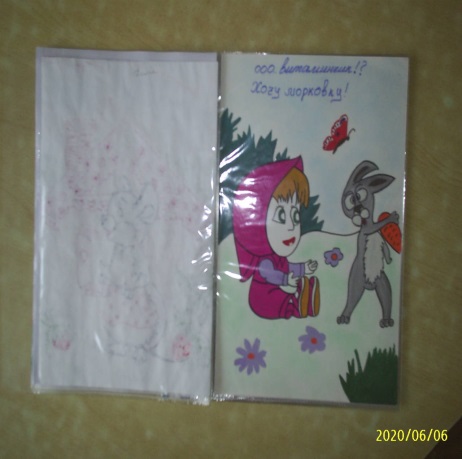 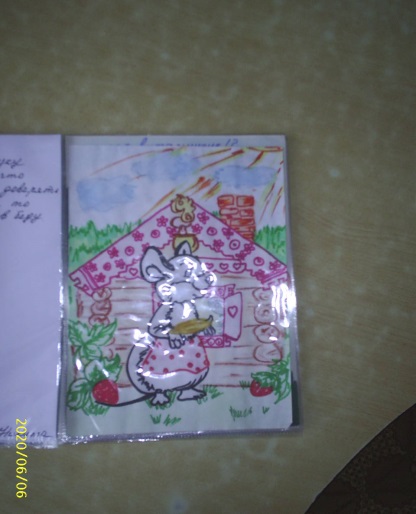 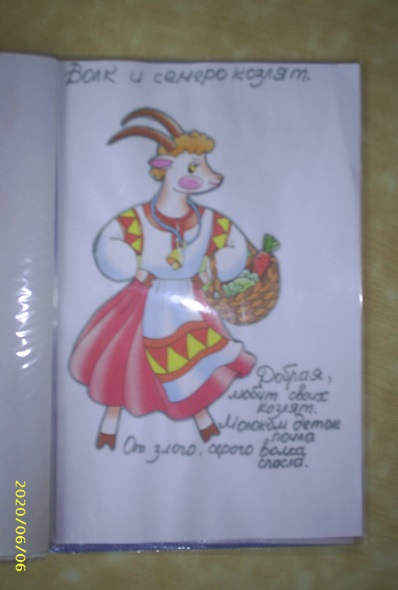 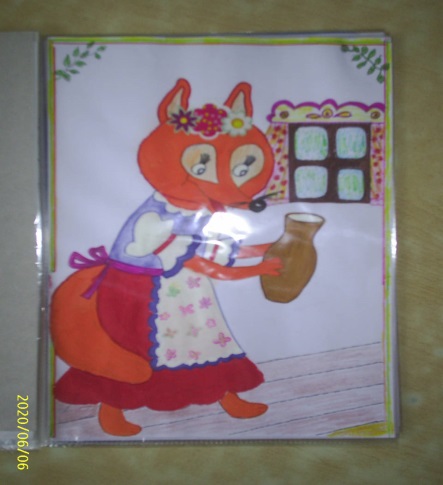 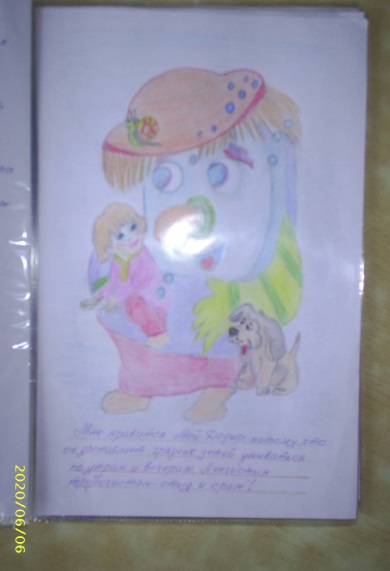 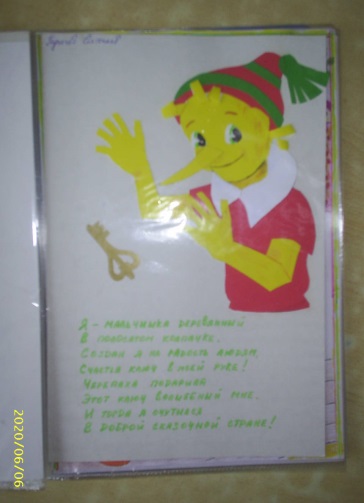 Работа с родителями: Консультации для родителей: «Воспитываем маленького читателя», «Сказка в жизни ребёнка». Индивидуальные беседы: «Читаете ли вы дома детям сказки?».
III этап – заключительный-подведение итогов проектной деятельности;-представление материалов проекта на педсовете;-оформление пальчикового театра по сказкам;-показ театрализованной сказки;-составление рекомендаций.
Пальчиковый театр по сказке «Теремок»
Пальчиковый театр по сказке «Колобок»
Пальчиковый театр по сказке «Репка»
ТЕАТРАЛИЗОВАННАЯ СКАЗКА «КОЛОБОК»
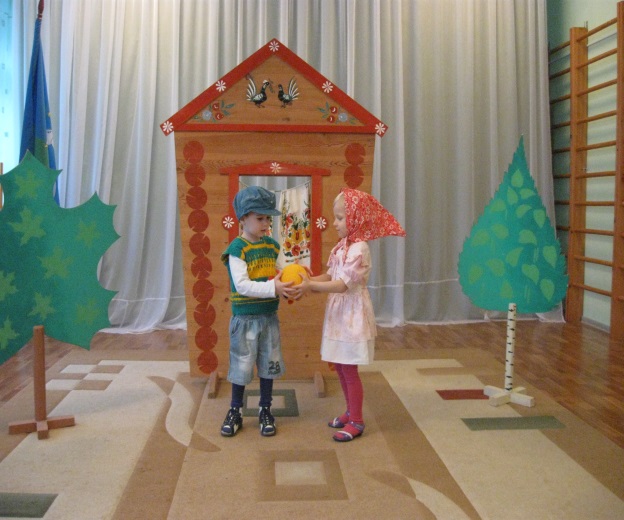 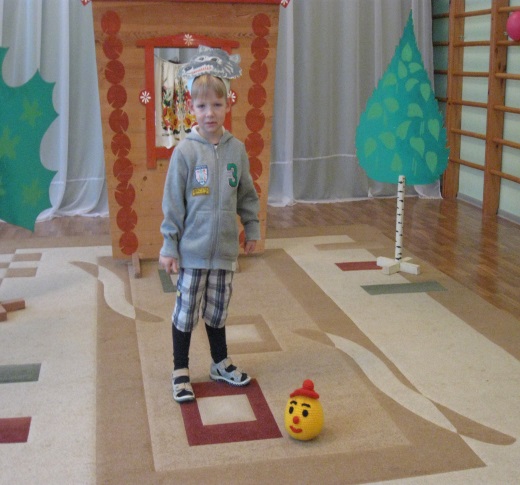 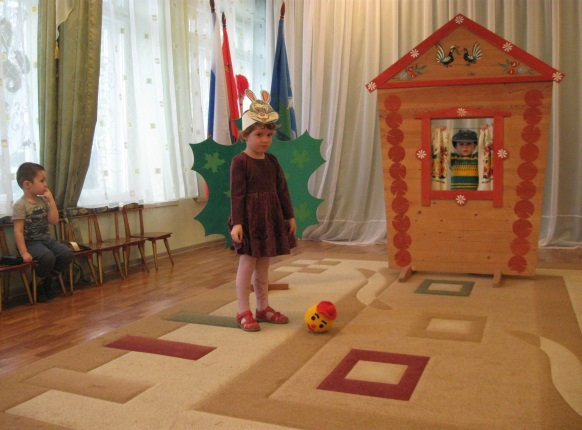 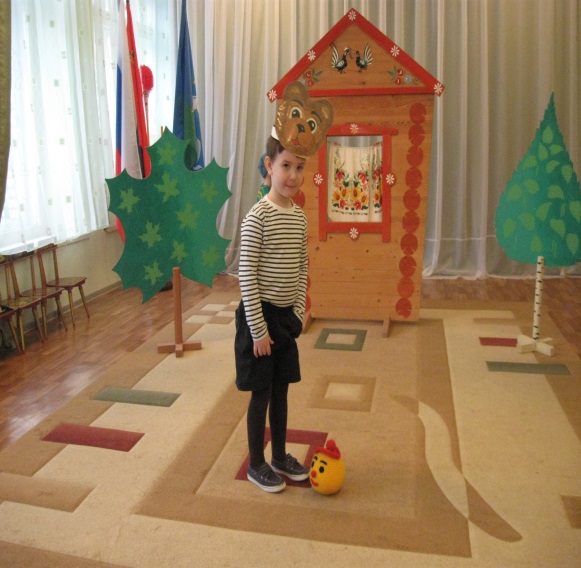 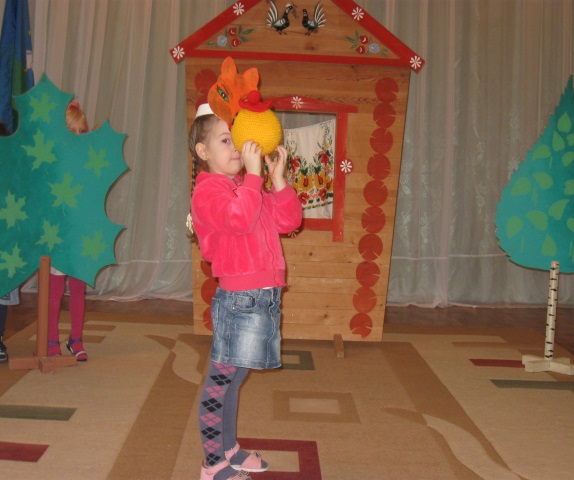 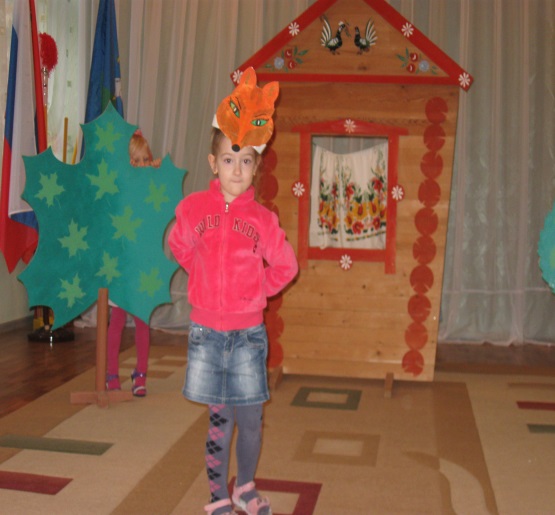 ГЕРОИ ТЕАТРАЛИЗОВАННОЙ СКАЗКИ
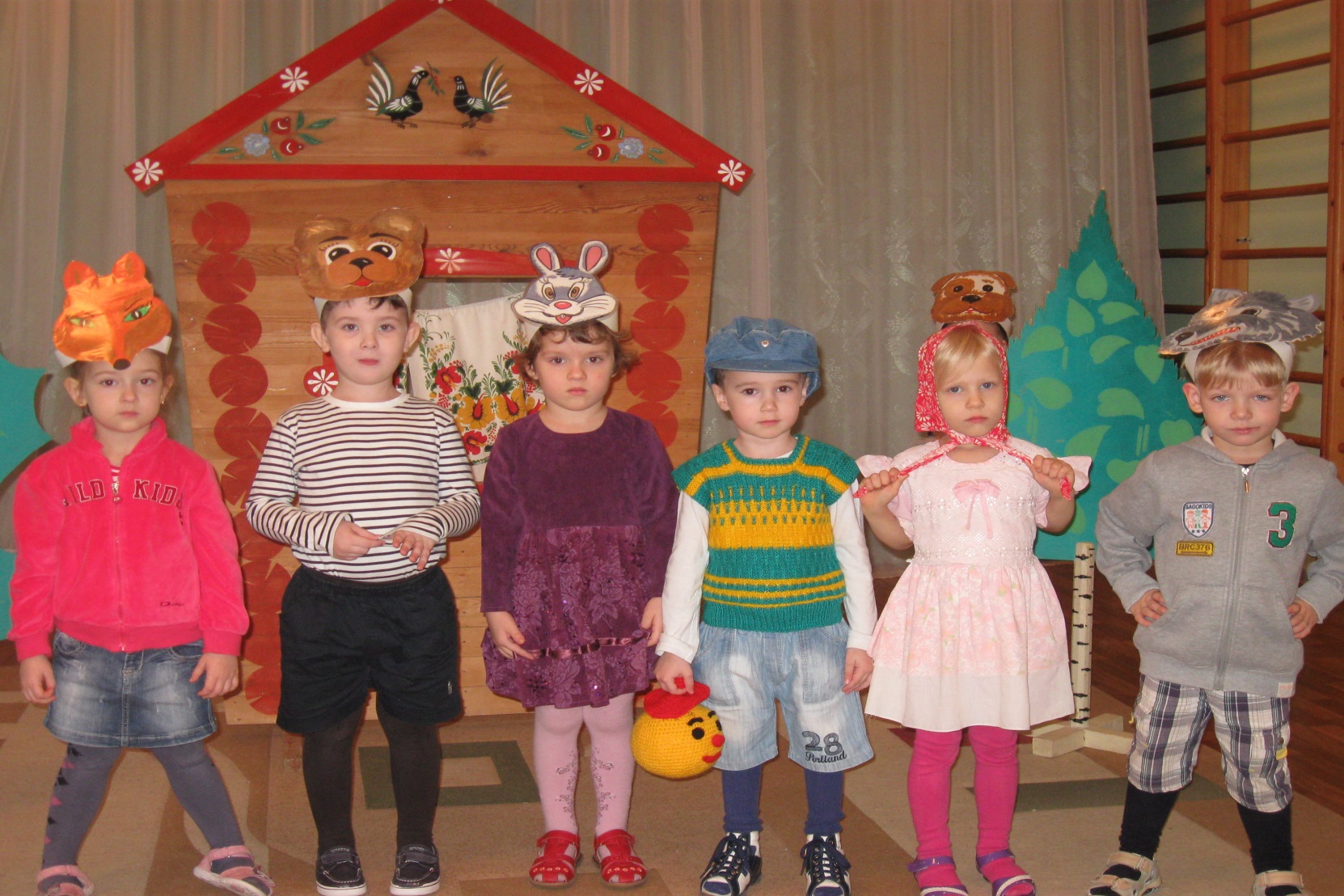 РЕЗУЛЬТАТ
Расширен кругозор детей о русских народных сказках. Улучшилась предметно – развивающая среда: литературой, фотографиями, иллюстрациями, стихотворениями, загадками, презентациями о русских народных сказках. В процессе работы над проектом у детей развилась образное мышление, творческие способности, коммуникабельность. Воспитанники и их родители приняли активное участие в проекте. Родители поддержали педагогов, проявили инициативу и творчество в изготовлении тематического альбома «Герои наших любимых сказок»(совместно с детьми) ; приняли активное участие в изготовлении пальчикового театра, и в проведении опроса о том, что они читают детям.
Список используемой литературы
1 Румянцева Е.А. Проекты в ДОУ: практика обучения детей 3-7 лет.-Волгоград: Учитель, 2014.
2 КочкинаН.А. Метод проектов в дошкольном образовании: Методическое пособие.- М.: Мозаика-Синтез, 2012г.
3 И.А.Лыкова. Изобразительная деятельность в детском саду. – М., Сфера, 2007
4 Антипина Е.А. Театрализованная деятельность в детском саду.-М., 2003.
5 Сорокина Н.Ф. Играем в кукольный театр: Программа «Театр-творчество-дети».-М.: АРКТИ, 2004.
6 Зимина И. Театр и театрализованные игры в детском саду // Дошкольное воспитание, 2005.-№4.
СПАСИБО ЗА ВНИМАНИЕ